Tutorial 9: Further Topics on Random Variables 2
Weiwen LIU
wwliu@cuhk.edu.hk
March 27, 2017
1
Covariance and Correlation
Covariance and correlation describe the degree to which two random variables or sets of random variables tend to deviate from their expected values in similar ways.
Independent random variables are uncorrelated, but NOT vice versa.
2
Example 1
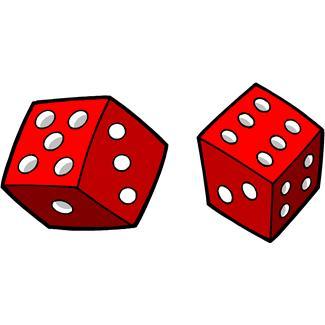 3
Example 1
4
Example 1
5
Variance of Summations
6
Example 2
If the variance of verbal GRE were 64, the variance of quantitative SAT were 81 and the correlation between these two tests were 0.50, then what is the variance of total SAT (verbal + quantitative)?
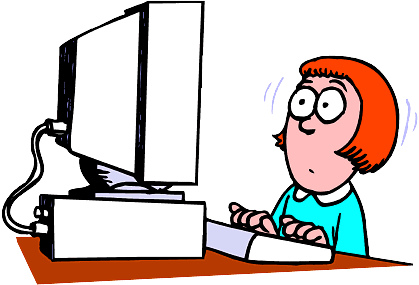 7
Example 2
8
Conditional Expectation Revisit
Expectation of CE
Expectation of CE - Properties
Example 3
Example 3
Example 4
CE as Estimator
CE as Estimator
Conditional Variance
Law of Total Variance
Example 5
Example 5
Transforms
21
Inversion Property
22
Sums of Independent Variables
23
Sums of A Random Number of Independent Random Variables
24
Example 6
25
Example 6
26